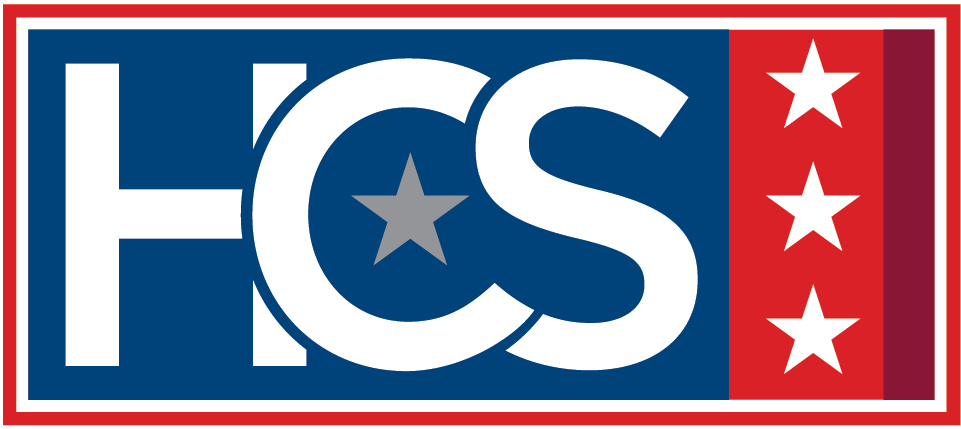 Facts, Conclusions, Recommendations, and Final Report
Office of Human Capital Services(HCS) Fact Finding Investigation (FF)
Briefer: Scotty Riggs
11/09/2021
Informational
Agenda
Fact Finding (FF) Definition and Purpose
 Fact Finders Responsibilities 
 Planning the FF 
 Understanding Rights of Employees During Testimony 
 Employee Cooperation
AFGE Contractual Rights
Top Ten Shortcomings
Define Evidence, Provide Types and Classification of Evidence, Evaluating Evidence, and    Validating of Evidence
Interview Planning 
Hillen Factors
Releasing Information 
Findings of Fact 
Drawing Conclusions
Scenario
About a year ago, Ms. Flores alleged that Mr. Salter engaged in inappropriate conduct directed toward her. She told her supervisor, Ms. Oversight, who called some friends she attended supervisor training with, called her friend at the District Office, and called a  Union Steward about what she should do. 
They recommended that she read some  books and talk to some other people about what to do. Also, she watched an episode  of the TV show, “The View”, because they did an expose’ regarding a similar issue.
Ms. Oversight referred this matter to the VR&E Officer, Mr. Rehab, who has more  experience asking people about stuff. Furthermore, the VR&E Officer is cousins with  Mr. Salter and already knows a little about this situation.
Mr. Rehab decided to interview Mr. Salter in the training room after a meeting one day.  Mr. Salter said that he would like to have a union representative and Mr. Rehab  responded, “Why, do you have something to hide?”
Scenario (Cont)
Mr. Rehab also interviewed a witness, Ms. Witless. She declined to provide information  because it could have criminal implications for Mr. Salter. This upset Ms. Oversight so she ensured that the lack of being a team player was reflected on the next performance appraisal of Ms. Witless.

After the interviews of Mr. Salter and Ms. Flores, Mr. Rehab concluded this is just a “he  said / she said” problem and told Ms. Flores and Mr. Salter that they should try to get along better.

What Went Wrong???
Fact Finding: Definition and Purpose
Supervisory Fact Finding: Supervisory fact finding is used for initial gathering of facts  associated with a particular incident, usually by interviewing and collecting individual  signed statements. These statements are not sworn. A factfinding is a type of administrative investigation. The initial interviews and evidence collection may lead to further interview and evidence collection in order to resolve conflicting statements or evidence that will be relied on by the department for further action.
The Purpose of a factfinding may include: 
 ascertaining the magnitude of a problem
 gathering and analyzing evidence
 identifying and interviewing witnesses
 summarizing and recording witness statements
 determining whether to initiate more extensive investigations
 if warranted, assisting in determining the scope of such investigation
-- 5 --
Fact Finders Responsibilities (Cont)
Fact Finders’ Responsibilities: 

Maintain objectivity, impartiality and professionalism, both in fact and in appearance, and preserve the confidentiality of the information obtained throughout the investigation process;

Identify the specific issues for investigation

Coordinate their investigative activities with any other investigative authorities, under the direction of the Initiating Authority

Collect, preserve and secure material evidence

Identify and interview subjects of the investigation and other witnesses, accord them any rights provided by law, regulation or governing collective bargaining agreements and properly document such interviews. 

NOTE: Participation in Fact findings is a high priority assignment. Supervisors of Factfinders must adjust workloads and responsibilities to allow timely completion of the Factfinding. This is particularly true as Fact findings are ideally the fastest type of administrative investigations.

																			
																				VA Handbook 0700, August 27, 2021
6
FactFinders Responsibilities (Cont)
FactFinders Responsibilities: 

Comply with other applicable law, regulations and policies, including VA Directive 0700, this handbook and any other policies identified in any Authorization Letter (See VA Handbook 0700, e.g., Ch. 2, § 3; Appendix H).

Request assistance or determinations by the Initiating Authority, Human Resources or OGC when necessary.

Objectively, carefully, and skillfully analyze evidence to determine the facts that are not subject to reasonable dispute and draw conclusions regarding other issues to the extent justified by the available evidence.

Prepare an investigative report and providing it to the Initiating Authority, if that individual is not the Factfinder, that clearly communicates the Findings of Fact, the Conclusions reached regarding disputed facts and the evidence upon which they are based. The investigative report should comply with the requirements of Chapter 8.

Other duties as directed by the Initiating Authority.


																				
																				VA Handbook 0700, August 27, 2021
7
Planning For a Fact Finding Investigation
Be familiar with the accusations against the accused

Decide in advance of the investigation what you are going to investigate.

Identify potential witnesses and relevant evidence

Be objective and consider all factual information available

Get the facts – Need evidence.

Detailed documentation – Foundation for sustaining a disciplinary action

Use the 5 W’s as a Guideline – Who, What, When, Where, Why – Regarding incident/conduct
Employee Cooperation
Per VA regulation 38 CFR 0.735-12(b), employees are required to:
Furnish information, for example memoranda sent or received.
Testify freely and honestly.
Refusal to testify, concealment of material facts, or willfully giving inaccurate testimony in connection with an investigation or hearing may be grounds for disciplinary action.
VA Handbook 5021, Part 1, Chapter 1 Paragraph 7(a)(2):
All employees are required to provide full and truthful answers during any inquiry or investigation. Failure to do so may be grounds for disciplinary or adverse action. The only time employees are entitled to remain silent is if they may potentially incriminate themselves in a criminal offense.

NOTE: If the AIB or Factfinder is unable to obtain cooperation by request or persuasion, it should report uncooperative behavior to, and work through, the Convening/Initiating Authority or other appropriate authority, such as the witness’s supervisor, to secure the needed cooperation.
9
AFGE Contractual Rights
Article 14

Section 10 - Investigation of Disciplinary Actions

A. The Department will investigate an incident or situation as soon as possible to determine
whether or not discipline is warranted. Ordinarily this inquiry will be made by the
appropriate line supervisor. The employee who is the subject of the investigation will be
informed of his/her right to representation before any questioning takes places or signed
 statements are obtained. Other employees questioned in connection with the incident
who reasonably believe they may be subject to disciplinary action have the right to Union
 representation upon request.

B. Disciplinary investigations will be conducted fairly and impartially, and a reasonable effort
 will be made to reconcile conflicting statements by developing additional evidence. In all
 cases, the information obtained will be documented. Supervisory notes may be used to
 support an action detrimental to an employee only when the notes have been shown to the
 employee in a timely manner after the occurrence of the act and a copy provided to an
 employee as provided for in Article 24 - Official Records.


“Weingarten” Right – Right to have representation by Union during disciplinary investigation of a Bargaining Unit Employee (BUE)
AFGE Contractual Rights (Cont)
ARTICLE 22 – INVESTIGATIONS

Section 1 – General

A.  As exclusive representative, the local union shall be given the opportunity to be present at any examination of an
 employee in the bargaining unit(s) by a representative of the Department in connection with an investigation if:

1.	The employee reasonably believes that the examination may result in disciplinary action against the employee; and,

2.   The employee requests representation.

B. The right to union representation is not intended to interfere with the routine interaction between supervisors and
 employees in the normal course of a workday. 

C. The Department shall annually inform its employees of their rights to union representation under 5 USC
 7114(a)(2)(B) by posting notice of such rights on bulletin boards and through other appropriate means. 

D. If any supervisor or Department official, in advance of or during the questioning of an employee, contemplates the
  likelihood of disciplinary action, the employee shall be informed of his/her right to union representation prior to further
questioning. If an employee in the bargaining unit requests local union representation, the Department will reschedule
the meeting as soon as  possible, and the local union will be given the opportunity to be present.


Section 2- Investigations

E. If an employee is the subject of an investigation, he/she will be informed of the right to local union representation prior
 to being questioned or asked to provide a statement. The employee will also be informed of the nature of the
 allegation(s). Once an employee requests local union representation, except in very rare and unusual circumstances, no
 further questioning will take place until the local union is present.
“What if the Witness Refuses to Cooperate?"
If an employee refuses to cooperate,  take the following steps:
Make the following statement to the employee: “Your refusal to cooperate  with this inquiry has been noted for the record and you may be subject to disciplinary action.”
Remind him/her that s/he has a responsibility to provide such information; and disciplinary action may be a result of their action. Conclude the testimony as you would for any other witness.
If the factfinder is not the witnesses' supervisor, s/he should refer the lack of cooperation to the supervisor and request the supervisor order the witness to cooperate.
Top 10 Shortcomings in Investigations
1. 	Failure to advise witnesses of rights and obligations

2. 	Failure to reach a conclusion

3. 	Unsubstantiated conclusions

4. 	Failure to obtain detailed descriptions in testimony

5. 	Failure to identify and pursue relevant information obtained during 				interview process
Top 10 Shortcomings in Investigations (Cont)
6. 	Failure to clarify answers

7. 	Failure to pursue and attempt to resolve inconsistent testimony

8. 	Failure to address disputed evidence in the factual findings

9. 	Failure to cite important evidence in the body of the report

10. 	Failure to review physical evidence with witnesses
Defining Evidence
What is evidence?

Evidence is information that tends to prove or disprove a purported fact, allegation, or assertion. 

Evidence includes testimony, documents, physical and demonstrative evidence. Anything that a reasonable person would consider relevant and material to an issue and anything that may reasonably lead to a discovery or development of material evidence should be considered by the investigator.
 



-VA Handbook 0700, August 27,2021
15
Evaluating Evidence
Classification of Evidence- Definitions

High
Direct - Proves the existence of a fact without any inference or presumption. It is based on direct knowledge or observation. 

Circumstantial - Tends to prove the principal fact by inference. It implies a fact but does not directly prove it. Circumstantial evidence is used alone or in combination with other evidence to establish a fact. 

Hearsay - Testimony given by a witness who relates not what they know personally but what others have told them or what the witness has heard others say. 

Opinion - A person’s belief or judgment

Low
4 Types of Evidence
17
Validity of Evidence
18
Types of Evidence Discussion
Which statement is an example of hearsay evidence?
Mary testified that Sally told her that the Veterans Service Representative (VSR) yelled at the veteran’s wife while they were in the waiting room.

Sally testified that she heard the Veterans Service Representative (VSR) yell at the veteran’s wife, but she did not see him.
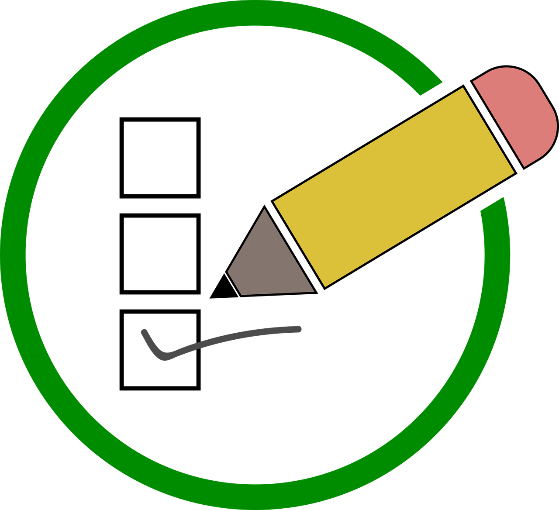 19
Evidence Activity
Question 1: Evidence is information that tends to prove or disprove a purported fact, allegation, or assertion. 
True or False?
Question 2: Which evidence standard governs the burden of proof required in an administrative investigation? 
Question 3: List the 2 classifications of evidence and their definitions.
Question 4: Identify the type of evidence listed in the table below.
AIB Overview and Planning Lesson
20
Plan The Interview
Review physical evidence –Time & Attendance records, affidavits, police reports, policies, Report of Contact (ROC), etc…

Use “open-ended” questions to provide overall picture 

Use “yes/no” questions to confirm factual data

Don’t accept generalities.  Ask clarifying questions – Be inquisitive – Probe
Interviewing Witnesses
Start with general open questions and work toward more specifics

Confirm details to be sure you heard correctly (Active Listening)

Ask who else may have heard or seen the incident

Ask witnesses about their knowledge of the applicable rules and regulations

Ask a catchall questions such as, “Is there anything else you think I should know about this incident?”

Take notes and accurately capture key things a witness tells you and other non-verbal clues

Make sure you get all sides of the story
Interviewing Witnesses (Cont)
Weak Interview Question:

Do others perceive your relationship with Ms. Flores as inappropriate?

Are you always performing your duties as required? 

Stronger Interview Question:

	Yesterday morning, did you hear Ms. Flores scream?

	Describe what you saw or heard.

	Where did this occur?

	Who else was in the area?

	Has anything like this happened before?

	What additional information can you provide that will  help to better 	understand this matter?
Interviewing Witnesses (Cont)
Surprise Answers Create the Need For Reevaluation by Fact Finder
Surprise Answer!
Leads to reevaluation of current assumptions and knowns.
Surprise Answer.
Creates more questions to answer.
Discovery of new information, or reinterpretations of information already available.
24
Interviewing Witnesses (Cont)
When receiving answers to your questions: 

Listen carefully. 

Keep an open mind. 

Paraphrase responses to show the you are listening before moving on to another question. 

Control the interview, but do not dominate, the discussion. 

Summarize the key points.

Use silence to force a response. Keep your talking to a minimum and encourage responses by using gestures and eye contact. 

React to unexpected disclosures (surprises) appropriately.
25
Types of Witnesses
The “Lawyer” Witness

This is a witness who “knows” how much smarter he is than you and consciously tries to  out-think you on each and every question. A “lawyer” will attempt to thwart or foil  questions by thinking of where your questions are going and trying to head you off  regardless of how simple the question may be. Rather than listen to the question and  answer it with a responsive “yes” or “no,” they instead try to out-flank or out-maneuver  you. They want to debate you instead of answering questions. Remind them that you  are conducting an inquiry and try to stick to the simple “who, what, where, when”  questions at first, then give them latitude to provide additional information – as you  deem appropriate.
Types of Witnesses (Cont)
The Instant Expert Witness
An instant expert is much like the “lawyer” above, who—out of nowhere—seems to  have expert knowledge on a topic no one expected him or her to have. Instant experts  are problematic because they take basic assumptions and turn them on their head.
Even the simplest of questions can become a circus at any time. Be prepared to  ask detailed follow up questions. This witness may take big logical leaps and rely on  inferences that may be difficult to substantiate.

Firehose Witness 
A fire-hose witness cannot quit talking and speaks in manic, endless, run-on sentences.  They are very difficult to control. Some fire-hose witnesses are acting intentionally, and  others are simply being themselves. They may just be nervous, or they may be trying to  hide a nugget of truth in an overwhelming flow of words. Try to rein them in and keep  them focused. You control your investigation.
Types of Witnesses (Cont)
The Clueless Witness
   Many witnesses just don’t know, don’t recall, or simply are not very smart. They do not  pay attention to the question, or they are not capable of giving a responsive answer  even if they are paying attention. These types of witnesses veer off course through no  fault of their own. A witness’ lost nature can present serious problems when they stray  from topic to topic, even though you have framed your question perfectly. The clueless  witness presents a major problem because you must determine if they can’t help or  won’t help. Sometimes, you can refresh the recollection of someone who just can’t  recall. With a witness who won’t help, you can remind them of their obligation to  cooperate with the investigation.
Evaluating the Case
Preponderance of Evidence – The degree of relevant evidence that a reasonable person, considering the record as a whole, would accept as sufficient to find a contested fact is more likely true than untrue (i.e., greater than 50%). Preponderance is based on the more convincing evidence and its probable truth or accuracy, and not on the amount of evidence. 

No witnesses – Who do you believe?

Conflicting accounts – Don’t flip coin
Evidence Evaluation
Dealing with Conflicting or Contradictory Evidence

When you have two or more pieces of evidence that are in conflict or contradiction you  MUST reconcile this conflict by determining which evidence is more reliable or credible.  For example, two witnesses may report observing the event quite differently. You have  to ask why would one witness say that Mr. Salter engaged in inappropriate conduct  toward Ms. Flores while another witness said that he did not?
To help determine the relative credibility of the witnesses and whose versions of events  should be given more weight, you must discuss with the fact finder the following  questions for each relevant witness or piece of evidence.
Evidence Evaluation (Cont)
Questions to Consider

Is one document more reliable than another?

Is it an original? Is it a certified or authenticated copy?

Do we know that is represents the original and hasn’t been altered?

Is there some explanation that will support both versions of events?

Is one witness more competent? (ability to actually observe the events)

Is one witness more credible? (Use Hillen factors for determining witness  credibility)
Hillen Factors
Hillen v. Department of the Army, 35 MSPR 453 (1987) established the Following Hillen Factors: 

1. The witness' opportunity and capacity to observe the event

2. The witness' character

3. Prior Inconsistent Statement

4.  A witness' bias, or lack of bias

5. The contradiction of the witness' version of events by other evidence or its  	consistency with other evidence

6. The inherent improbability of the witness' version of events

7. The witness’ demeanor
Release of Information
Release of information

During an investigation, Factfinders may receive requests for information about the investigation from other investigative organizations, Congress, unions, the media or the public. Forward requests for release of information pertaining to AIBs for investigative reports to the Initiating Authority for action by appropriate staff. 

The FactFinder should never release any information to anyone other than the Convening Authority or their designee.
33
Findings of Fact
Findings of Fact are:

Factual statements, relevant to the issues for investigation that the AIB has determined to be true and that are not subject to reasonable dispute. 

Findings of Fact Shall be Specific with Respect to:

Times
Places
Persons
Events
Each finding of fact shall specifically identify the exhibits containing the evidence upon which it is based. 
References to transcripts and large exhibits shall include the page numbers on which the evidence is found.
34
Factual Statement
A factual statement is not subject to reasonable dispute if it meets ALL the following criteria:

Supported by evidence objectively establishing its truth.
Not substantially contradicted by other evidence.
Does not require inferences or other interpretations that may reasonably be disputed.

If it is determined that the statement does NOT meet all the criteria, then it is not listed as a conclusion in the report.
35
Drawing Conclusions
Conclusions must be based a preponderance of the evidence 

Rarely do you have “no conclusion” on a particular matter

If you can’t conclude that something occurred, then you must conclude it didn’t occur

If you can’t conclude the allegation is true, then you must conclude it is not
Summary
You should now be able to:

 Understand Fact Finding (FF) Definition and Purpose
 Identify FactFinders Responsibilities 
 Understand How to Plan an FF 
Understand Rights of Employees During Testimony 
Understand Guidance regarding Employee Cooperation
Understand AFGE Contractual Rights
Identify Top Ten Shortcomings
Define Evidence, Provide Types and Classification of Evidence, Evaluating Evidence, and Validating of Evidence
Understand How to Plan an Interview 
Understand the Hillen Factors
Understand Releasing Information 
Explain Findings of Fact 
Understand Drawing Conclusions
Questions
”
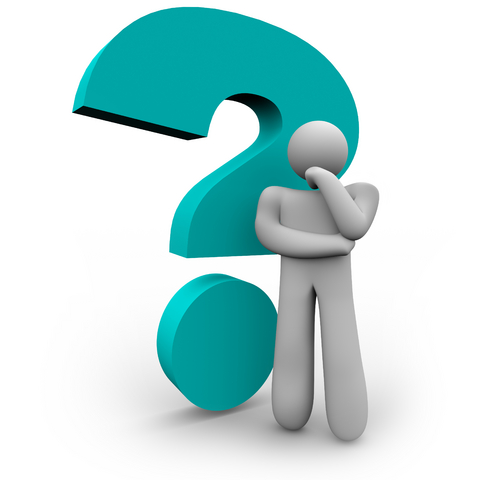 Follow-Up questions can be sent to erlrguide.vbaco@va.gov